Direct ObservationWhy? What? How?February 19, 2015
PARTNERS IN MEDICAL EDUCATION, INC.
Presented by:
Heather Peters, M.Ed., PhD
Christine Redovan, MBA
GME Consultants
Introducing Your Presenters…
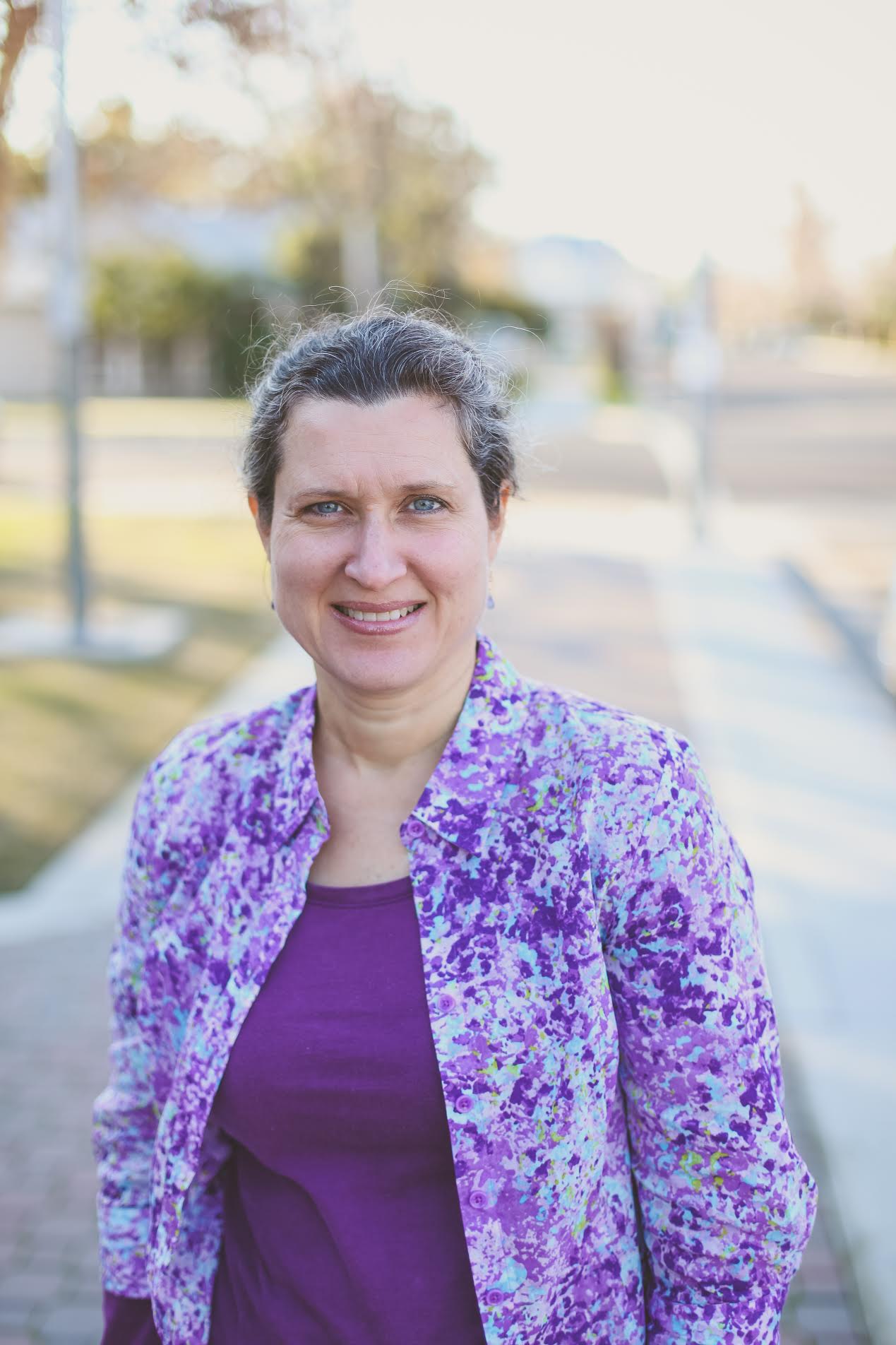 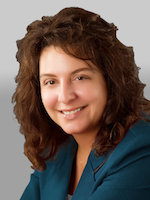 Heather Peters, M.Ed, Ph.D

Seasoned speaker at ACGME & sub-specialty national meetings

Institutional and Program accreditation experience

3 decades in education; Masters of Education in curriculum & evaluations, PhD concentration in post-secondary education & adult learning theories
Christine Redovan, MBA

Seasoned Director of Medical Education and GME Operations

Accreditation and Management success for both ACGME & AOA Programs
Successful Continued Accreditation & New Start-Up Implementation 

Focused on continual readiness and offering timely and useful GME resources
Presented by Partners in Medical Education, Inc. - 2015
2
Goals & Objectives
Understand the importance of direct observation

Learn the use of direct observations in resident evaluation

Utilize templates to develop your own direct observation tools
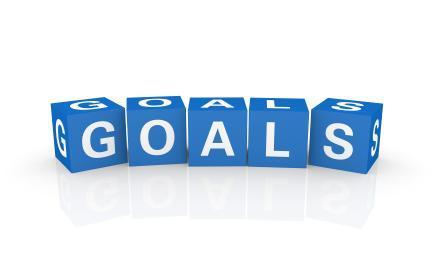 Presented by Partners in Medical Education, Inc. - 2015
3
What is Direct Observation?
Direct observation provides an opportunity to observe directly what is happening in a setting.

The number of households recycling
How parents deal with unruly toddlers
The suturing technique of a PGY 1
The ability of a resident to inform a patient of the risks associated with a medication or procedure
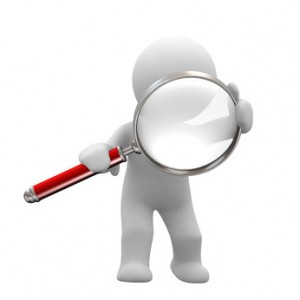 Presented by Partners in Medical Education, Inc. - 2015
4
Direct Observation is Everywhere!
Presented by Partners in Medical Education, Inc. - 2015
5
Why?
When you want direct information

The % of households actually participating in recycling
The ability of the resident to fully explain risks and answer patient questions

The actual skill of the resident in suturing
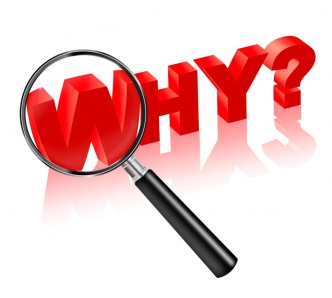 Presented by Partners in Medical Education, Inc. - 2015
6
Why?
When you are trying to understand on ongoing behavior process

The actual process of parents dealing with a toddler having a tantrum

The process the resident uses during patient hand-off

The steps the resident follows in suturing
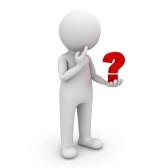 Presented by Partners in Medical Education, Inc. - 2015
7
Why?
When there is physical evidence or outcomes that can be readily seen

Counting the number of houses with recycle bins at the curb

The patient signs the consent form

The incision was closed properly
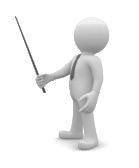 Presented by Partners in Medical Education, Inc. - 2015
8
Why?
When written or other data collection does not provide “good” answers

Communication skills 

Interactions with others

Treatment of the surgical incision site

Evaluation of system errors
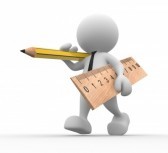 Presented by Partners in Medical Education, Inc. - 2015
9
ACGME Expectations in NAS
Observation and documentation of residents clinical skills

Introduced in Outcomes Project 

Refined in Next Accreditation System
Programs must know the resident is competent AND must know the resident can “do”.
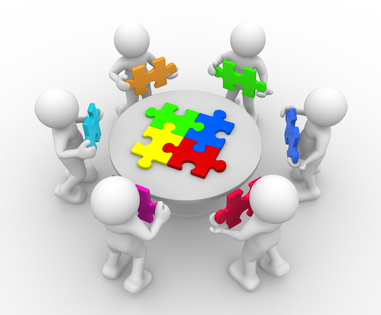 Presented by Partners in Medical Education, Inc. - 2015
10
Direct Observation & Milestones
Milestones are part of NAS*:
Provide a rich descriptive, developmental framework for clinical competency committees
Guide curriculum development of the residency or fellowship
Support better assessment practices
Enhance opportunities for early identification of struggling residents and fellows

*http://www.acgme.org/acgmeweb/tabid/430/ProgramandInstitutionalAccreditation/   NextAccreditationSystem/Milestones.aspx
Presented by Partners in Medical Education, Inc. - 2015
11
Direct Observation & Milestones
Milestones are suited for direct observation evaluation

Anchored in behavioral descriptors that allow us to use observation as an assessment of the behavior we are evaluating
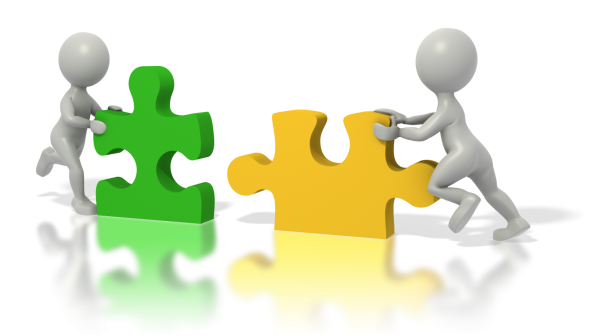 Presented by Partners in Medical Education, Inc. - 2015
12
Direct Observation
Observations are critical and essential for evaluation

The only way to really know if a resident can perform as expected

Feedback to resident is timely

Opportunity to correct poor performance at the time
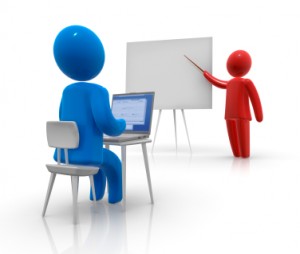 Presented by Partners in Medical Education, Inc. - 2015
13
Direct Observation
Documentation of observation is critical and essential for accreditation

ACGME expectation

Program expectation

Resident expectation

Public expectation
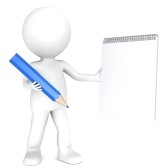 Presented by Partners in Medical Education, Inc. - 2015
14
Family Medicine
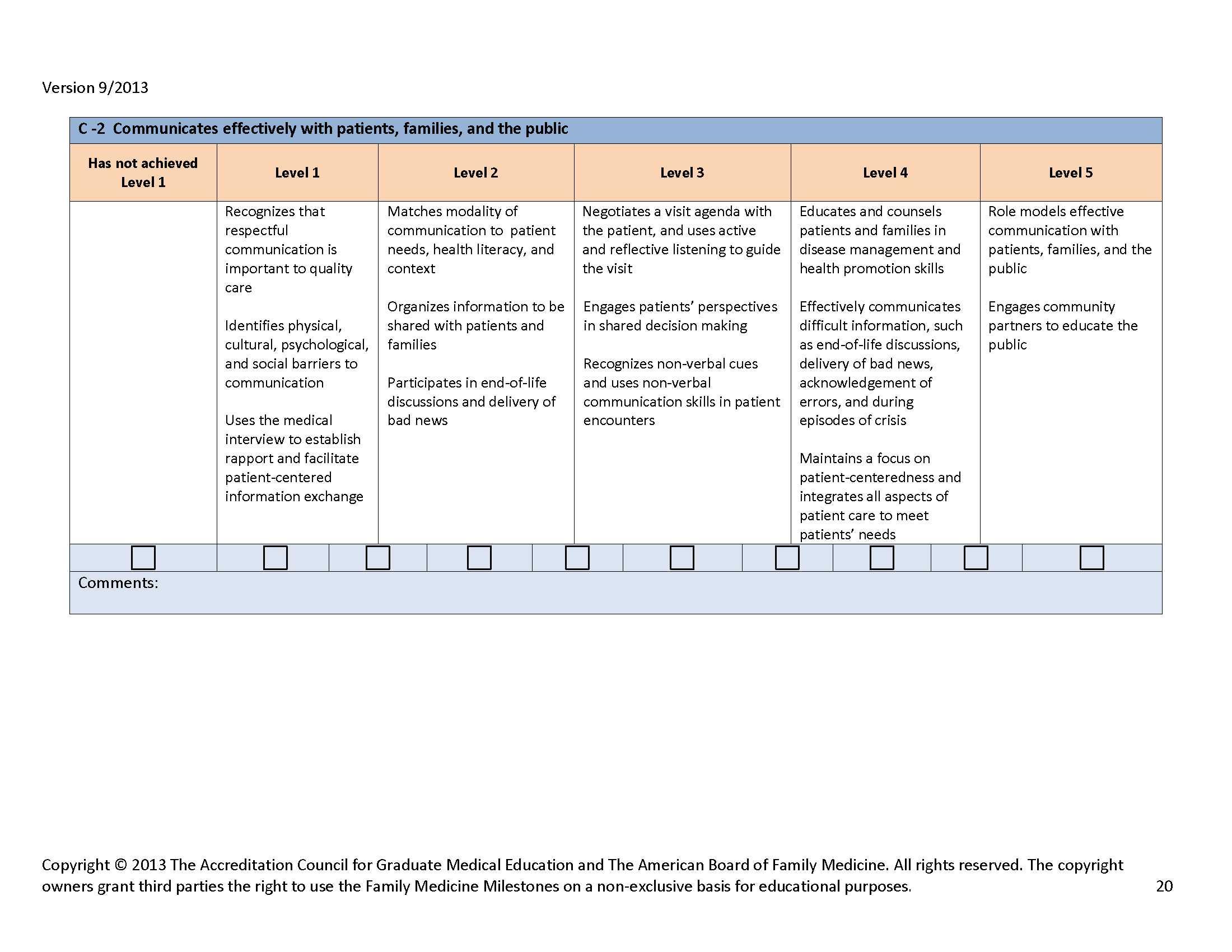 Presented by Partners in Medical Education, Inc. - 2015
15
Internal Medicine
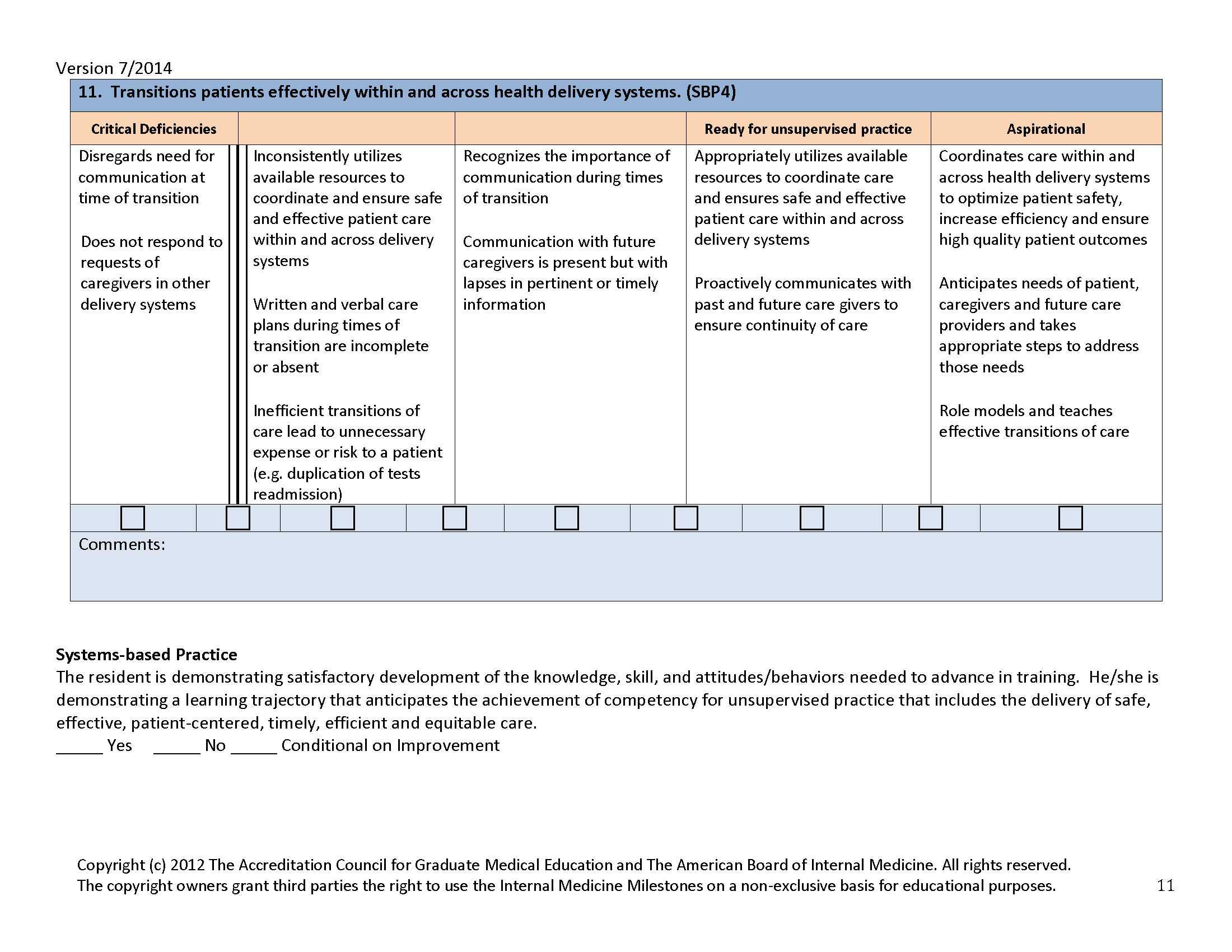 Presented by Partners in Medical Education, Inc. - 2015
16
Surgery
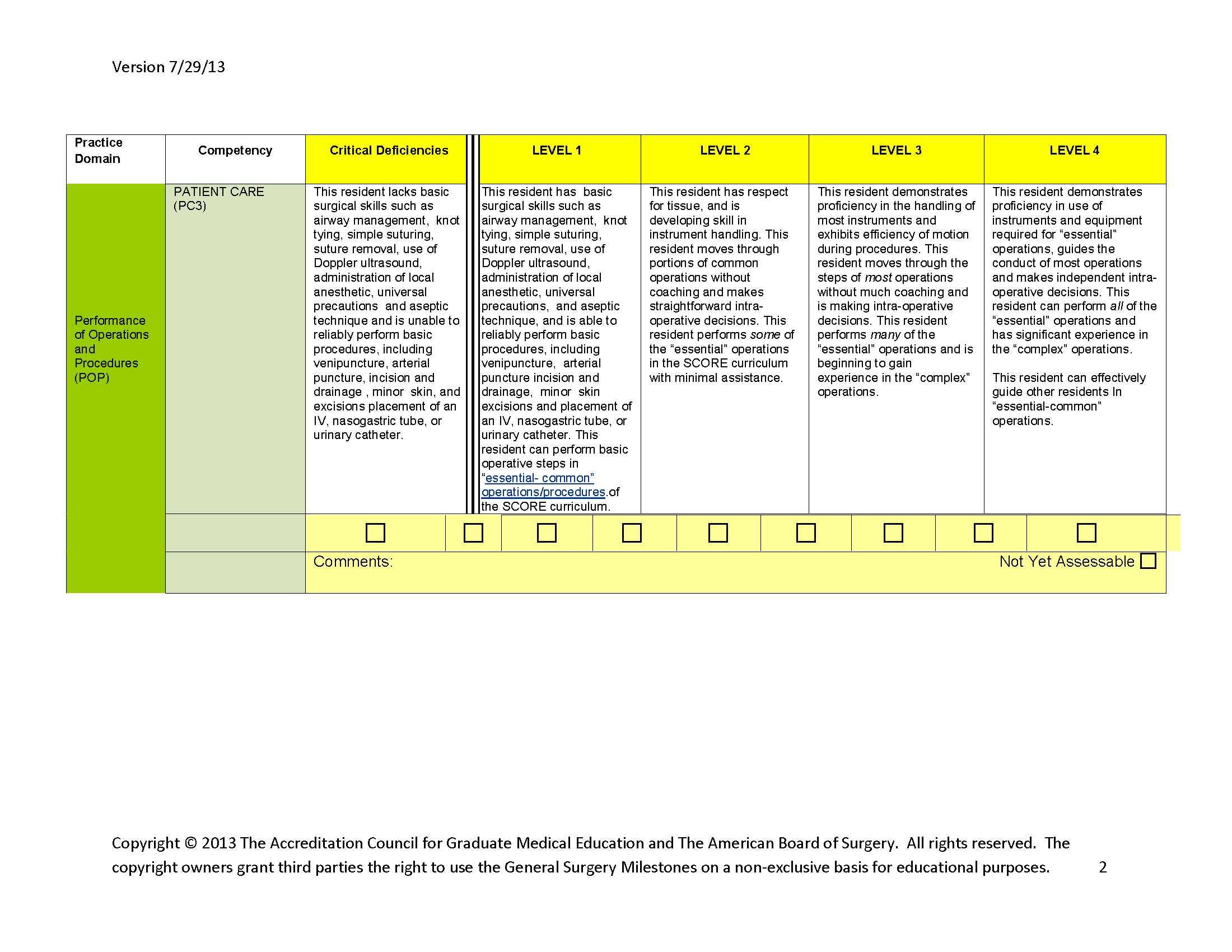 Presented by Partners in Medical Education, Inc. - 2015
17
Benefits of Direct Observation
Allows residents to demonstrate application of what they learned to patient care

Framed around descriptions of expected behaviors

Confirmation of basic and advanced skills

Opportunity for immediate feedback and correction
Presented by Partners in Medical Education, Inc. - 2015
18
Questions
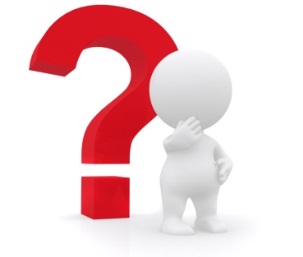 Presented by Partners in Medical Education, Inc. - 2015
19
Direct Observation in GME
Real-life samples
Presented by Partners in Medical Education, Inc. - 2015
20
Examples of Direct Observation Forms
Challenges to Direct Observation Processes
Presented by Partners in Medical Education, Inc. - 2015
21
Examples of Direct Observation Forms
Structured Clinical Observations

Communication and Professionalism Skills Observations

Surgical Observations

Characteristics of ideal direct observations:
single occurrence
immediate feedback
Presented by Partners in Medical Education, Inc. - 2015
22
SCO (Structured Clinical Observation)
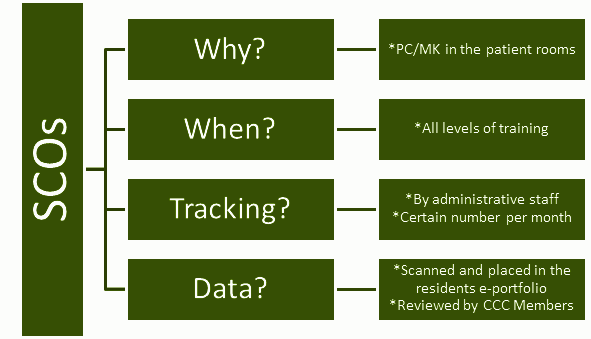 Presented by Partners in Medical Education, Inc. - 2015
23
Communication & Professionalism Skills
Presented by Partners in Medical Education, Inc. - 2015
24
Surgical Observations
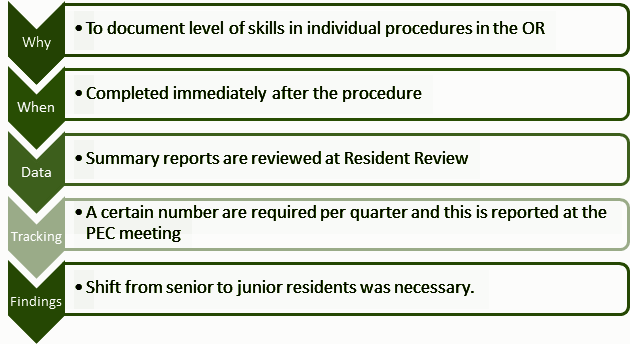 Presented by Partners in Medical Education, Inc. - 2015
25
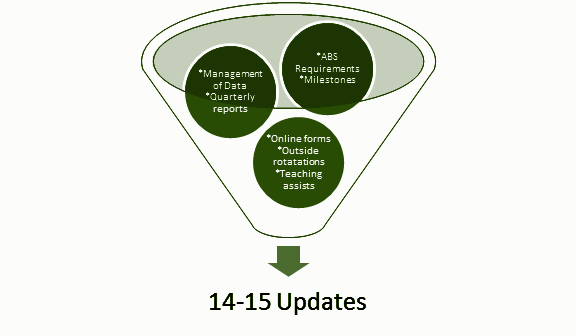 Presented by Partners in Medical Education, Inc. - 2015
26
Other Direct Observation Ideas
Internal Medicine--CEX/Mini CEX

Emergency Medicine--First specialty to see the need for immediate feedback so developed some of the first Direct Observation tools
Presented by Partners in Medical Education, Inc. - 2015
27
Brainstorming
Direct Observation Processes that could be tweaked







My “a-ha” thoughts
Presented by Partners in Medical Education, Inc. - 2015
28
Challenges
Direct Observations & Milestones
Faculty Development
Time
Compliance
Use Data Effectively
Presented by Partners in Medical Education, Inc. - 2015
29
Direct Observations & Milestones
How do we integrate direct observation data into milestones assessment?
Review at CCC Meeting
Align with milestone scale
Align with a specific milestone subcompetency
Incorporate evaluations into milestone scores in your residency management program
How will we 
adapt our direct observations into our milestone assessment process...
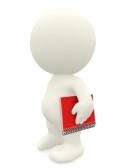 Presented by Partners in Medical Education, Inc. - 2015
30
Assessment of Milestones
Presented by Partners in Medical Education, Inc. - 2015
31
Challenges
Faculty development:
Faculty needs to understand form and process
Faculty needs to be encouraged to perform observations
Faculty needs to provide immediate feedback
How will we get buy-in from faculty….
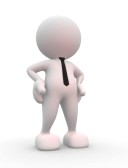 Presented by Partners in Medical Education, Inc. - 2015
32
Challenges
Time:
Time spent in patient room, at the bedside or in the OR
Time for feedback immediately following observation
How will we find the time...
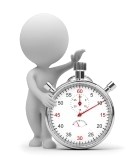 Presented by Partners in Medical Education, Inc. - 2015
33
Challenges
Compliance:
Frequent reminders
Easily accessible
Tracked
Rewarded
Who will track compliance?
How will they track compliance?
Presented by Partners in Medical Education, Inc. - 2015
34
Challenges
Use the Data Effectively:
Milestone Assessment
Feedback to residents/fellows (summary report) on a regular basis
How will we ensure that we use the data effectively in our program...
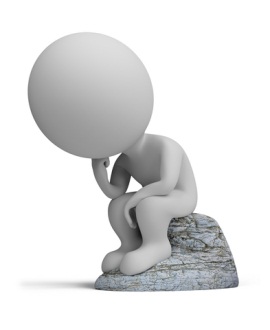 Presented by Partners in Medical Education, Inc. - 2015
35
Reviewing Key Questions
Presented by Partners in Medical Education, Inc. - 2015
36
Questions
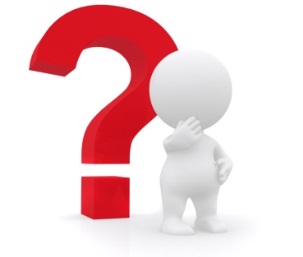 Presented by Partners in Medical Education, Inc. - 2015
37
Summary
What we covered today:

Understanding the importance of direct observation
Learned the use of direct observations in resident evaluation
Various templates of direct observations
Reviewed the challenges associated with direct observations
Presented by Partners in Medical Education, Inc. - 2015
38
Partners’ Online Education
On-Demand Webinars

Self-Study Visits

Introduction to GME for 
New Program Coordinators

Milestones & CCCs

GME Financing – The Basics

Single Accreditation System

The IOM Report

Institutional Requirements: What’s New?
Upcoming Live Webinars


Discussion of Generation Silent 
to Generation Millennial
Tuesday, March 10, 2015
12:00pm – 1:30pm EST

Ask Partners – Spring Freebie
Thursday, March 19, 2015
12:00pm – 1:00pm EST

AOA: Program Readiness
Thursday, April 2, 2015
12:00pm – 1:30pm EST

CLER Pathways to Excellence – 
Applied to Your Institution
Thursday, April 16, 2015
12:00pm – 1:30pm EST

Visit our website to see the rest of our Spring 2015 Schedule!
www.PartnersInMedEd.com
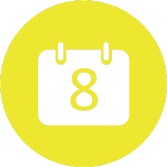 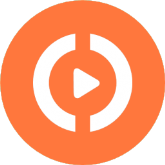 Contact us today to learn 
how our Educational Passports can save you time & money! 
724-864-7320
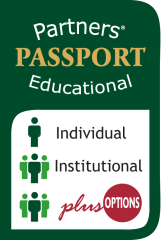 Presented by Partners in Medical Education, Inc. - 2015
39
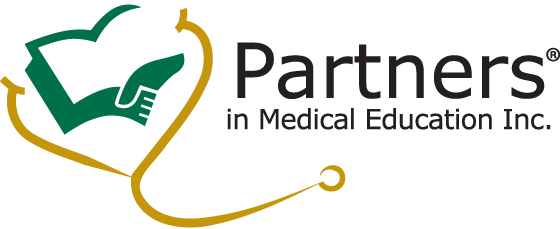 Partners in Medical Education, Inc. provides comprehensive consulting services to the GME community.  For more information, contact us at:

724-864-7320
Info@PartnersInMedEd.com

www.PartnersInMedEd.com
Presented by Partners in Medical Education, Inc. - 2015
40